Week 2 – Day 1
Phonemic Awareness
Phoneme Categorization
Listen as I say three words: jaw, draw, glue.
Jaw and draw have the /o/ sound.
Glue does not have the /o/ sound.
Glue does not belong.
Listen as I say three more words: lawn, match, cause.
Lawn and cause have the /o/ sound.
Match does not have the /o/ sound.
Match does not belong.
Guided Practice:
I will say three words. Tell me which word does not belong and why.

dawn, hole, pause	 wait, saw, game	  	mouth, yawn, couch

fruit, hall, moon		sauce, cause, join		row, law, claw
Introduce Variant Vowel /o/
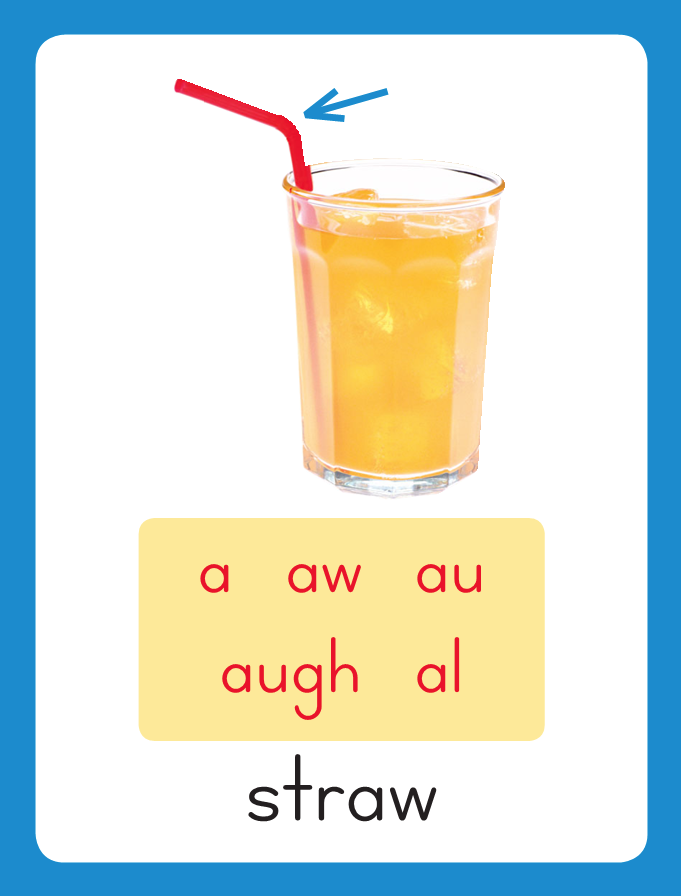 ball
saw
This is the Straw 
Sound-Spelling Card.
 The sound is /o/.
This is the sound at the end of the word straw.
Listen: /ssstrrrooo/.
The /o/ sound can be spelled with the letters 
a, aw, au, augh, and al
Say the sound with me: /o/.
I’ll say /o/ as I write the letters a, aw, au, augh, and al several times.
haul
caught
walk
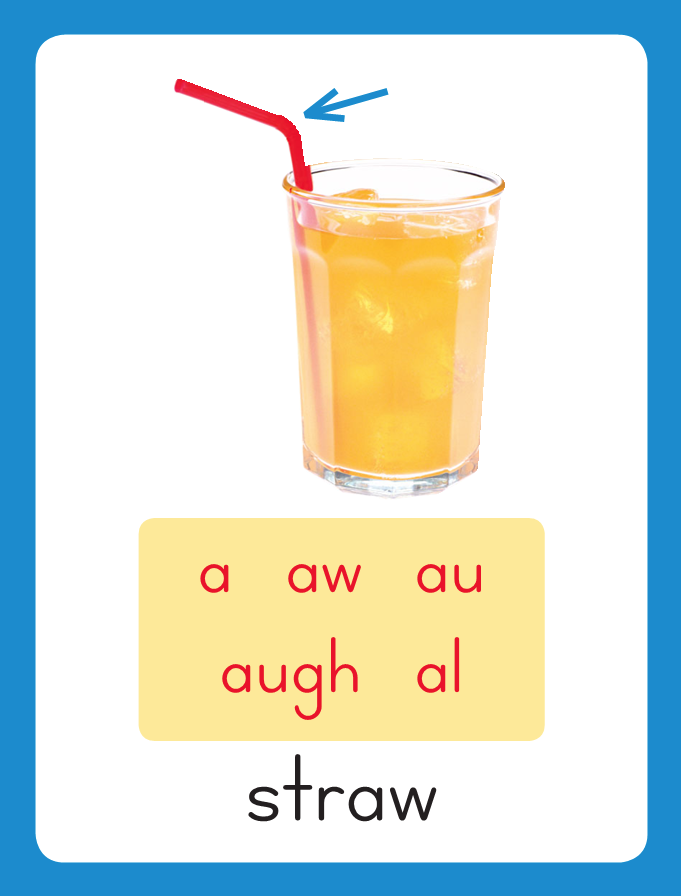 Have children practice connecting the letters a, aw, au, augh, and al to the sound /o/ by writing them.

Now do it with me. Say /o/ as I write the letters a, aw, au, augh, and al.

This time, write each spelling five times as you say the /o/ sound.
a 			a 		a 		a 		a
aw  aw  aw  aw aw
au   au   au  au  au
 al		 al    al    al   al
augh  augh  augh
Blend with Variant Vowel /o/
s
Blend with Variant Vowel /o/
s
aw
Blend with Variant Vowel /o/
s
aw
Blend with Variant Vowel /o/
sm
Blend with Variant Vowel /o/
sm
al
Blend with Variant Vowel /o/
sm
al
Blend with Variant Vowel /o/
sm
al
l
Blend with Variant Vowel /o/
sm
al
l
Blend with Variant Vowel /o/
h
Blend with Variant Vowel /o/
h
au
Blend with Variant Vowel /o/
h
au
Blend with Variant Vowel /o/
h
au
l
Blend with Variant Vowel /o/
h
au
l
Blend with Variant Vowel /o/
t
Blend with Variant Vowel /o/
t
augh
Blend with Variant Vowel /o/
t
augh
Blend with Variant Vowel /o/
t
augh
t
Blend with Variant Vowel /o/
t
augh
t
Blend with Variant Vowel /o/
w
Blend with Variant Vowel /o/
w
al
Blend with Variant Vowel /o/
w
al
Blend with Variant Vowel /o/
w
al
k
Blend with Variant Vowel /o/
w
al
k
al  	   cl    	 aw  	   lt

cr    augh     sp      au

ar      ce       oy      ful

se      oo      gr       ew
f
fal
fall
fall      p
fall      paw
fall      paw      f
fall      paw      fau
fall      paw      fault
fall      paw      fault

t
fall      paw      fault

tal
fall      paw      fault

talk
fall      paw      fault

talk     cl
fall      paw      fault

talk     claw
fall      paw      fault

talk     claw    c
fall      paw      fault

talk     claw    caugh
fall      paw      fault

talk     claw    caught
fall      paw      fault

talk     claw    caught

m
fall      paw      fault

talk     claw    caught

mal
fall      paw      fault

talk     claw    caught

mall
fall      paw      fault

talk     claw    caught

mall     l
fall      paw      fault

talk     claw    caught

mall     law
fall      paw      fault

talk     claw    caught

mall     lawn
fall      paw      fault

talk     claw    caught

mall     lawn    c
fall      paw      fault

talk     claw    caught

mall     lawn    cau
fall      paw      fault

talk     claw    caught

mall     lawn    cause
fall      paw      fault

talk     claw    caught

mall     lawn    cause

cr
fall      paw      fault

talk     claw    caught

mall     lawn    cause

craw
fall      paw      fault

talk     claw    caught

mall     lawn    cause

crawl
fall      paw      fault

talk     claw    caught

mall     lawn    cause

crawl   b
fall      paw      fault

talk     claw    caught

mall     lawn    cause

crawl   bal
fall      paw      fault

talk     claw    caught

mall     lawn    cause

crawl   bald
fall      paw      fault

talk     claw    caught

mall     lawn    cause

crawl   bald    s
fall      paw      fault

talk     claw    caught

mall     lawn    cause

crawl   bald    sau
fall      paw      fault

talk     claw    caught

mall     lawn    cause

crawl   bald    sauce
Internal Sounding Out
call
Internal Sounding Out
call      cool
Internal Sounding Out
call      cool      yarn
Internal Sounding Out
call      cool      yarn

yawn
Internal Sounding Out
call      cool      yarn

yawn     false
Internal Sounding Out
call      cool      yarn

yawn     false    face
Internal Sounding Out
call      cool      yarn

yawn     false    face

shout
Internal Sounding Out
call      cool      yarn

yawn     false    face

shout    point
Internal Sounding Out
call      cool      yarn

yawn     false    face

shout    point    toys
Internal Sounding Out
call      cool      yarn

yawn     false    face

shout    point    toys

grew
Internal Sounding Out
call      cool      yarn

yawn     false    face

shout    point    toys

grew   spoon
Internal Sounding Out
call      cool      yarn

yawn     false    face

shout    point    toys

grew   spoon   awful
Paul
Paul saw
Paul saw a
Paul saw a hawk
Paul saw a hawk in
Paul saw a hawk in the
Paul saw a hawk in the big
Paul saw a hawk in the big tree.
Paul saw a hawk in the big tree.

He
Paul saw a hawk in the big tree.

He taught
Paul saw a hawk in the big tree.

He taught his
Paul saw a hawk in the big tree.

He taught his daughter
Paul saw a hawk in the big tree.

He taught his daughter to
Paul saw a hawk in the big tree.

He taught his daughter to draw.
Paul saw a hawk in the big tree.

He taught his daughter to draw.

My
Paul saw a hawk in the big tree.

He taught his daughter to draw.

My dog
Paul saw a hawk in the big tree.

He taught his daughter to draw.

My dog almost
Paul saw a hawk in the big tree.

He taught his daughter to draw.

My dog almost caught
Paul saw a hawk in the big tree.

He taught his daughter to draw.

My dog almost caught the
Paul saw a hawk in the big tree.

He taught his daughter to draw.

My dog almost caught the ball
Paul saw a hawk in the big tree.

He taught his daughter to draw.

My dog almost caught the ball in
Paul saw a hawk in the big tree.

He taught his daughter to draw.

My dog almost caught the ball in her
Paul saw a hawk in the big tree.

He taught his daughter to draw.

My dog almost caught the ball in her paws.
Spelling / Dictation
1. _________
2. _________
3. _________
4. _________
5. _________
High Frequency
Words
Read, Spell, Write
brother
This is a picture of Tom’s brother Tim.
Read, Spell, Write
father
Jake’s father and mother coach 
his baseball team.
Read, Spell, Write
friend
My friend and I love to play baseball.
Read, Spell, Write
love
My friend and I love to play baseball.
Read, Spell, Write
mother
Jake’s father and mother coach 
his baseball team.
Read, Spell, Write
picture
This is a picture of Tom’s brother Tim.
Have children read the sentences. Prompt them to identify the high-frequency words in connected text and to blend the decodable words.
This is a picture of Tom’s brother Tim.
Jake’s father and mother coach his baseball team.
My friend and I love to play baseball.
Grammar
 Possessive Pronouns
Pronouns are words that take the place of nouns.
A possessive pronoun shows who or what has or owns something.
Some possessive pronouns are used before nouns.
My house is white.
His coat is too small.
The dog sleeps in its bed.
They put their spelling tests in the basket.
Your mother just called.
Julie lost her tooth.
Gran stayed at our house.
My, your, his, her, its, our, and their are possessive pronouns.
Grammar
 Possessive Pronouns
Identify the possessive pronouns.
The school has its own pool.
Miss Dawson helped me with my math.
Susie likes her new skirt.
Jack left his flute on the lawn.
Week 2 – Day 2
Phonemic Awareness
Phoneme Reversal
Listen as I blend these sounds: /n/ /e/ /t/, /nnneeet/, net.
Now I will say the sounds backward and blend them to make a new word.
Listen: /t/ /e/ /n/, /teeennn/, ten. 
Listen as I blend these sounds: /t/ /e/ /l/, /ttteeel/, tell.
Now I will say the sounds backward and blend them to make a new word.
Listen: /l/ /e/ /t/, /llleeet/, let.
Guided Practice:
Now I am going to say more sounds. Blend the sounds to say a word. Then say the sounds backward and blend them to make another word.

/p/ /o/ /t/		/b/ /a/ /k/		/ch/ /i/ /p/		/z/ /u/		/t/ /o/ /t/
Introduce Variant Vowel /o/
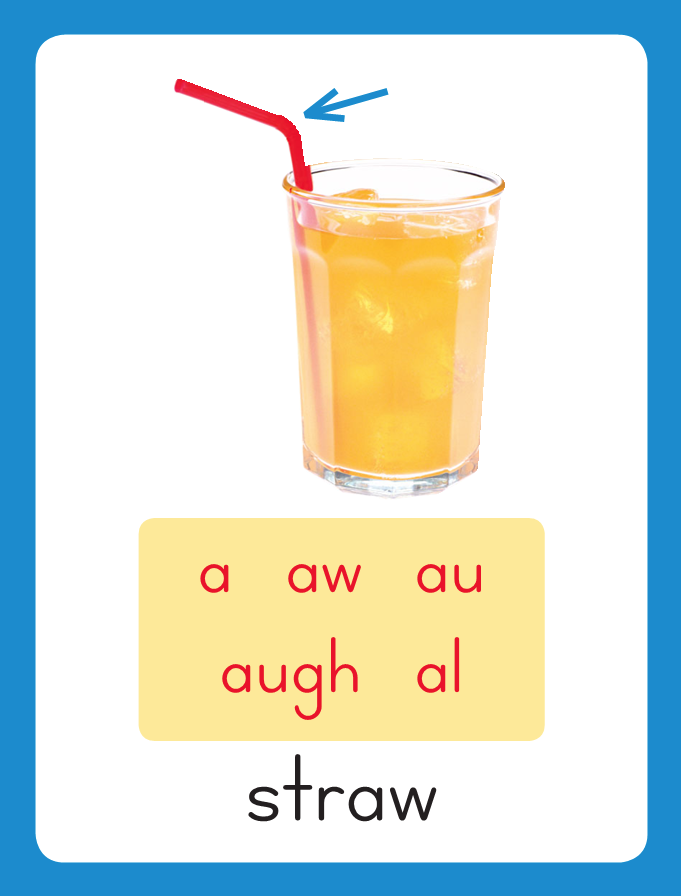 wall
paw
cause
What are the letters?
What sound do they stand for?
caught
talk
Blend with Variant Vowel /o/
dr
Blend with Variant Vowel /o/
dr
aw
Blend with Variant Vowel /o/
dr
aw
Blend with Variant Vowel /o/
w
Blend with Variant Vowel /o/
w
al
Blend with Variant Vowel /o/
w
al
Blend with Variant Vowel /o/
w
al
k
Blend with Variant Vowel /o/
w
al
k
Blend with Variant Vowel /o/
w
Blend with Variant Vowel /o/
w
a
Blend with Variant Vowel /o/
w
a
Blend with Variant Vowel /o/
w
a
sh
Blend with Variant Vowel /o/
w
a
sh
Blend with Variant Vowel /o/
j
Blend with Variant Vowel /o/
j
aw
Blend with Variant Vowel /o/
j
aw
Blend with Variant Vowel /o/
c
Blend with Variant Vowel /o/
c
augh
Blend with Variant Vowel /o/
c
augh
Blend with Variant Vowel /o/
c
augh
t
Blend with Variant Vowel /o/
c
augh
t
Blend with Variant Vowel /o/
h
Blend with Variant Vowel /o/
h
au
Blend with Variant Vowel /o/
h
au
Blend with Variant Vowel /o/
h
au
l
Blend with Variant Vowel /o/
h
au
l
ch
chal
chalk
chalk    cr
chalk    craw
chalk    crawl
chalk    crawl    h
chalk    crawl    haw
chalk    crawl    hawk
chalk    crawl    hawk

s
chalk    crawl    hawk

sau
chalk    crawl    hawk

sauce
chalk    crawl    hawk

sauce    w
chalk    crawl    hawk

sauce    wa
chalk    crawl    hawk

sauce    wall
chalk    crawl    hawk

sauce    wall    t
chalk    crawl    hawk

sauce    wall    taugh
chalk    crawl    hawk

sauce    wall    taught
chalk    crawl    hawk

sauce    wall    taught

sm
chalk    crawl    hawk

sauce    wall    taught

sma
chalk    crawl    hawk

sauce    wall    taught

small
chalk    crawl    hawk

sauce    wall    taught

small  t
chalk    crawl    hawk

sauce    wall    taught

small  tal
chalk    crawl    hawk

sauce    wall    taught

small  talk
chalk    crawl    hawk

sauce    wall    taught

small  talk  s
chalk    crawl    hawk

sauce    wall    taught

small  talk  sa
chalk    crawl    hawk

sauce    wall    taught

small  talk  salt
chalk    crawl    hawk

sauce    wall    taught

small  talk  salt  y
chalk    crawl    hawk

sauce    wall    taught

small  talk  salt  yaw
chalk    crawl    hawk

sauce    wall    taught

small  talk  salt  yawn
Build with Variant Vowel /o/
s
aw
What is the new word we made?
Let’s blend all the sounds and read the word.
Change the s to l.
Build with Variant Vowel /o/
l
aw
What is the new word we made?
Let’s blend all the sounds and read the word.
Add an n to the end of the word.
Build with Variant Vowel /o/
l
aw
n
What is the new word we made?
Let’s blend all the sounds and read the word.
Change the l to d.
Build with Variant Vowel /o/
d
aw
n
What is the new word we made?
Let’s blend all the sounds and read the word.
Change the d to dr.
Build with Variant Vowel /o/
dr
aw
n
What is the new word we made?
Let’s blend all the sounds and read the word.
Remove the n.
Build with Variant Vowel /o/
dr
aw
What is the new word we made?
Let’s blend all the sounds and read the word.
Change the dr to r.
Build with Variant Vowel /o/
r
aw
What is the new word we made?
Let’s blend all the sounds and read the word.
Change the r to j.
Build with Variant Vowel /o/
j
aw
What is the new word we made?
Let’s blend all the sounds and read the word.
Change the j to p.
Build with Variant Vowel /o/
p
aw
What is the new word we made?
Let’s blend all the sounds and read the word.
Add se to the end of the word.
Build with Variant Vowel /o/
p
au
se
What is the new word we made?
Let’s blend all the sounds and read the word.
Change the p to c.
Build with Variant Vowel /o/
c
au
se
What is the new word we made?
Let’s blend all the sounds and read the word.
Change the c to cl.
Build with Variant Vowel /o/
cl
au
se
What is the new word we made?
Let’s blend all the sounds and read the word.
Remove the se.
Build with Variant Vowel /o/
cl
aw
What is the new word we made?
Let’s blend all the sounds and read the word.
Change to cl to c and add an l to the end of the word..
Build with Variant Vowel /o/
c
a
ll
What is the new word we made?
Let’s blend all the sounds and read the word.
Change to cl to c and add an l to the end of the word.
Build with Variant Vowel /o/
c
a
ll
What is the new word we made?
Let’s blend all the sounds and read the word.
Change the c to w.
Build with Variant Vowel /o/
w
al
k
What is the new word we made?
Let’s blend all the sounds and read the word.
Change the w to t.
Build with Variant Vowel /o/
t
al
k
What is the new word we made?
Let’s blend all the sounds and read the word.
Change the w to t.
Structural Analysis
Vowel Team Syllables
The letters ow stand for the vowel team sound /ou/.
When you see the letters for a vowel spelling in a word, the letters act as a team and must stay together in the same syllable.
down
downtown
down/town
Structural Analysis
Vowel Team Syllables
The vowel team stays together in the same syllable.
rain
draw
boat
rainbow
drawing
boathouse
Work with children to divide the words into syllables, 
then blend the syllables to read the words.
Structural Analysis
Vowel Team Syllables
Work with children to find the vowel teams.
joyful
repeat
Hauling
railroad
Have children identify each syllable, 
then blend the syllables to read the words.
Spelling
sauce
jaw
haul
cause
saw
paw
claw
dawn
haul
cause
saw
claw
dawn
paw
High Frequency
Words
Read, Spell, Write
brother
This is a picture of Tom’s brother Tim.
Read, Spell, Write
father
Jake’s father and mother coach 
his baseball team.
Read, Spell, Write
friend
My friend and I love to play baseball.
Read, Spell, Write
love
My friend and I love to play baseball.
Read, Spell, Write
mother
Jake’s father and mother coach 
his baseball team.
Read, Spell, Write
picture
This is a picture of Tom’s brother Tim.
Grammar
 Possessive Pronouns
Some possessive pronouns are used before nouns.
Some possessive pronouns can stand alone.
Is this book yours? It is mine. It is his.
The bat is theirs. Only the baseballs are ours.
This shirt is just like hers.
Mine, yours, his, hers, ours, and theirs are possessive pronouns.
Grammar
 Possessive Pronouns
Have partners identify the possessive pronouns that stand alone.
That soup tastes better than mine.

This school is smaller than theirs.
Week 2 – Day 3
Phonemic Awareness
Phoneme Blending
I will say three sounds. I will put one marker in each box as I say each sound. Put a marker in a box as you say each sound: /d/ /aw/ /n/.
Now blend the sounds to form a word: /d/ /aw/ /n/, dooonnn/, dawn.
/n/
/d/
/aw/
Phonemic Awareness
Phoneme Blending
Let’s do some together. I will say one sound at a time. Place a marker for each sound you hear. Then we will blend the sounds to say a word.
/n/
/d/
/aw/
/j/ /aw/		/b/ /aw/ /l/		/w/ /aw/ /k/		/h/ /aw/ /l/

/k/ /l/ /aw/		/k/ /aw/ /z/		/k/ /r/ /aw/ /l/		/f/ /aw/ /l/ /t/
Blend with Variant Vowel /aw/
h
Blend with Variant Vowel /aw/
h
aw
Blend with Variant Vowel /aw/
h
aw
Blend with Variant Vowel /aw/
h
aw
k
Blend with Variant Vowel /aw/
h
aw
k
Blend with Variant Vowel /aw/
s
Blend with Variant Vowel /aw/
s
al
Blend with Variant Vowel /aw/
s
al
Blend with Variant Vowel /aw/
s
al
t
Blend with Variant Vowel /aw/
s
al
t
Blend with Variant Vowel /aw/
l
Blend with Variant Vowel /aw/
l
au
Blend with Variant Vowel /aw/
l
au
Blend with Variant Vowel /aw/
l
au
n
Blend with Variant Vowel /aw/
l
au
n
ch
Blend with Variant Vowel /aw/
l
au
n
ch
Blend with Variant Vowel /aw/
ch
Blend with Variant Vowel /aw/
ch
al
Blend with Variant Vowel /aw/
ch
al
Blend with Variant Vowel /aw/
ch
al
k
Blend with Variant Vowel /aw/
ch
al
k
al      ce      aw      nt

 sh      ful        y   augh

 ay     to      less     oo

u_e    un      oi       ue
c
cal
call
call      s
call      sau
call      sauce
call      sauce      t
call      sauce      tal
call      sauce      talk
call      sauce      talk

b
call      sauce      talk

bal
call      sauce      talk

ball
call      sauce      talk

ball      b
call      sauce      talk

ball      ba
call      sauce      talk

ball      bald
call      sauce      talk

ball      bald   c
call      sauce      talk

ball      bald   caugh
call      sauce      talk

ball      bald   caught
call      sauce      talk

ball      bald   caught

a
call      sauce      talk

ball      bald   caught

al
call      sauce      talk

ball      bald   caught

als
call      sauce      talk

ball      bald   caught

also
call      sauce      talk

ball      bald   caught

also  h
call      sauce      talk

ball      bald   caught

also  hau
call      sauce      talk

ball      bald   caught

also  haunt
call      sauce      talk

ball      bald   caught

also  haunt   dr
call      sauce      talk

ball      bald   caught

also  haunt   draw
call      sauce      talk

ball      bald   caught

also  haunt   drawing
call      sauce      talk

ball      bald   caught

also  haunt   drawing

  aw
call      sauce      talk

ball      bald   caught

also  haunt   drawing

  awful
call      sauce      talk

ball      bald   caught

also  haunt   drawing

  awful    b
call      sauce      talk

ball      bald   caught

also  haunt   drawing

  awful    be
call      sauce      talk

ball      bald   caught

also  haunt   drawing

  awful    bec
call      sauce      talk

ball      bald   caught

also  haunt   drawing

  awful    becau
call      sauce      talk

ball      bald   caught

also  haunt   drawing

  awful    because
Internal Sounding Out
oatmeal
Internal Sounding Out
oatmeal   daughter
Internal Sounding Out
oatmeal   daughter

August
Internal Sounding Out
oatmeal   daughter

August  auto
Internal Sounding Out
oatmeal   daughter

August  auto  always
Internal Sounding Out
oatmeal   daughter

August  auto  always

 hallway
Internal Sounding Out
oatmeal   daughter

August  auto  always

 hallway   sleepless
Internal Sounding Out
oatmeal   daughter

August  auto  always

 hallway   sleepless

join
Internal Sounding Out
oatmeal   daughter

August  auto  always

 hallway   sleepless

join    June
Internal Sounding Out
oatmeal   daughter

August  auto  always

 hallway   sleepless

join    June    untrue
Did
Did you
Did you draw
Did you draw a
Did you draw a hawk,
Did you draw a hawk, a
Did you draw a hawk, a fawn,
Did you draw a hawk, a fawn, or
Did you draw a hawk, a fawn, or a
Did you draw a hawk, a fawn, or a walrus?
Did you draw a hawk, a fawn, or a walrus?

Mrs.
Did you draw a hawk, a fawn, or a walrus?

Mrs. Paul’s
Did you draw a hawk, a fawn, or a walrus?

Mrs. Paul’s daughter
Did you draw a hawk, a fawn, or a walrus?

Mrs. Paul’s daughter crawled
Did you draw a hawk, a fawn, or a walrus?

Mrs. Paul’s daughter crawled on
Did you draw a hawk, a fawn, or a walrus?

Mrs. Paul’s daughter crawled on the
Did you draw a hawk, a fawn, or a walrus?

Mrs. Paul’s daughter crawled on the lawn.
Structural Analysis
Vowel Team Syllables
When the letters au come together in a word, they act as a vowel team and must stay in the same syllable. Blend the first syllable with children: 
/lllooonnn/. The blend the second syllable: /drrreee/. Finally blend the two syllables to read laundry.
laundry
Structural Analysis
Vowel Team Syllables
When the letters ai come together in a word, they act as a vowel team and must stay in the same syllable. Blend the first syllable with children: 
/ex/. The blend the second syllable: /plllaaan/. Finally blend the two syllables to read explain.
explain
Structural Analysis
Vowel Team Syllables
awful
soaking
Structural Analysis
Vowel Team Syllables
launching
faucet
jigsaw
lawyer
raccoon
oatmeal
Have children identify the letters for the vowel spelling in each vowel team syllable.
Help blend each syllable and then blend the syllables to read the words.
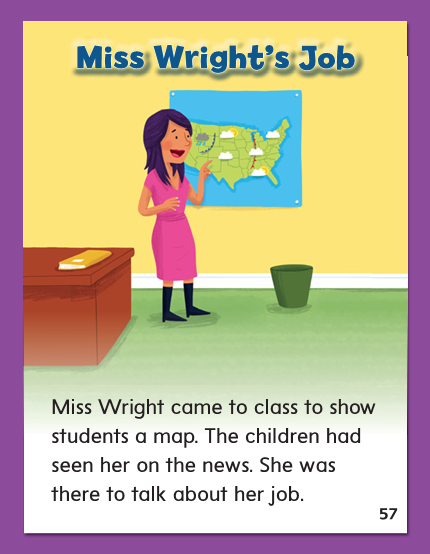 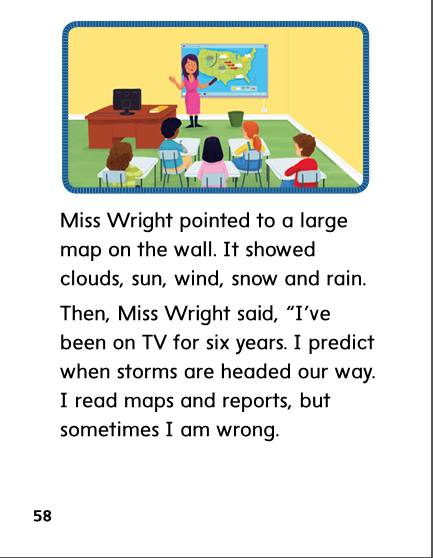 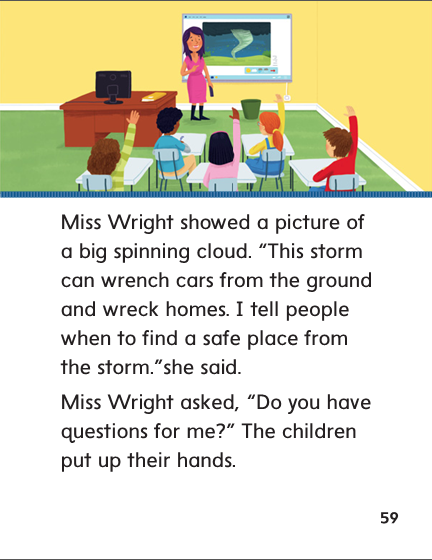 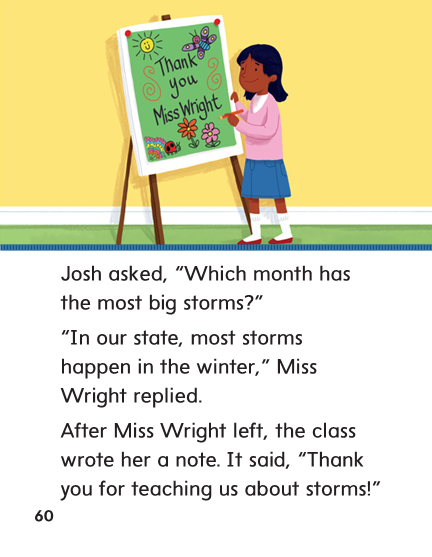 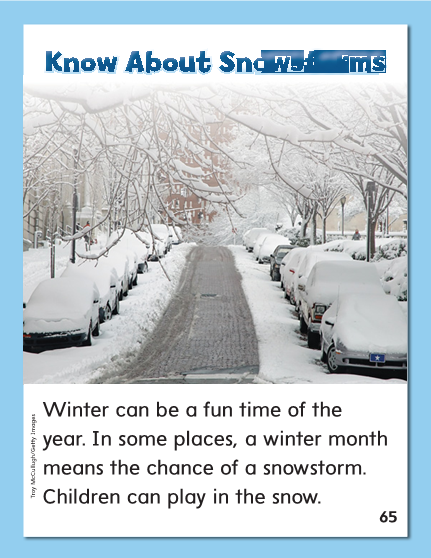 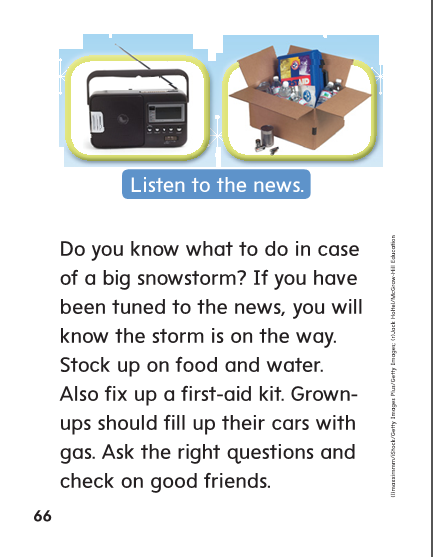 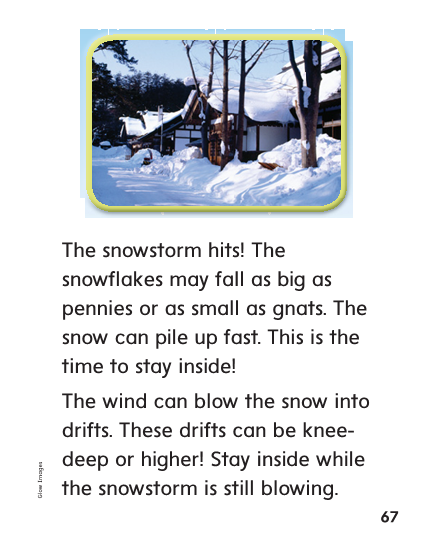 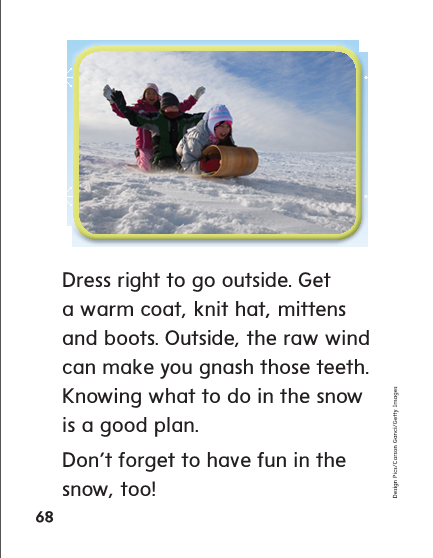 au
aw
haul
haul
haul
cause
cause
cause
saw
saw
saw
claw
claw
claw
paw
paw
paw
sauce
sauce
sauce
High Frequency
Words
Read, Spell, Write
brother
This is a picture of Tom’s brother Tim.
Read, Spell, Write
father
Jake’s father and mother coach 
his baseball team.
Read, Spell, Write
friend
My friend and I love to play baseball.
Read, Spell, Write
love
My friend and I love to play baseball.
Read, Spell, Write
mother
Jake’s father and mother coach 
his baseball team.
Read, Spell, Write
picture
This is a picture of Tom’s brother Tim.
Build Fluency: Word Automaticity
My brother is my best friend.

My brother and I love our mother and father.

We have a picture of all four of us together.
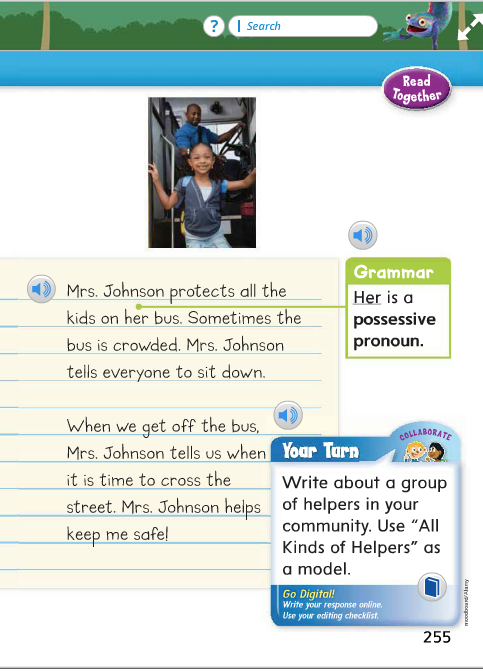 Possessive pronouns show who or what has or owns something.
Which possessive pronoun is in the following sentence?
Week 2 – Day 4
Phonemic Awareness
Phoneme Categorization
Listen as I say three words: pause, yawn, tool.
Two of the words have the /aw/ sound. One does not.
Pause and yawn have the /aw/ sound. 
Tool does not have the /aw/ sound. Tool does not belong.
Guided Practice:

I will say three words. Tell me which word does not belong and why.

clown, jaws, sauce		draw, lawn, boy		hope, coat, dawn

flute, call, soon			mall, chalk, rope		day, raw, pain
Build Words Variant Vowel /aw/
l
aw
n
What is the new word we made?
Let’s blend all the sounds and read the word.
Remove the n.
Build Words Variant Vowel /aw/
l
aw
What is the new word we made?
Let’s blend all the sounds and read the word.
Add an s to the end of the word..
Build Words Variant Vowel /aw/
l
aw
s
What is the new word we made?
Let’s blend all the sounds and read the word.
Change the l to p.
Build Words Variant Vowel /aw/
p
aw
s
What is the new word we made?
Let’s blend all the sounds and read the word.
Change the word to a homonym of paws.
Build Words Variant Vowel /aw/
p
au
se
What is the new word we made?
Let’s blend all the sounds and read the word.
Change the p to c.
Build Words Variant Vowel /aw/
c
au
se
What is the new word we made?
Let’s blend all the sounds and read the word.
Add an ll between the au and se.
Build Words Variant Vowel /aw/
c
a
ll
s
What is the new word we made?
Let’s blend all the sounds and read the word.
Remove the s.
Build Words Variant Vowel /aw/
c
a
ll
What is the new word we made?
Let’s blend all the sounds and read the word.
Change the c to m.
Build Words Variant Vowel /aw/
m
a
ll
What is the new word we made?
Let’s blend all the sounds and read the word.
Change the m to sm.
Build Words Variant Vowel /aw/
sm
a
ll
What is the new word we made?
Let’s blend all the sounds and read the word.
Change the sm to st.
Build Words Variant Vowel /aw/
st
a
ll
What is the new word we made?
Let’s blend all the sounds and read the word.
Change the st to t.
Build Words Variant Vowel /aw/
t
a
ll
What is the new word we made?
Let’s blend all the sounds and read the word.
Change the t to f.
Build Words Variant Vowel /aw/
f
a
ll
What is the new word we made?
Let’s blend all the sounds and read the word.
Change the ll to n.
Build Words Variant Vowel /aw/
f
aw
n
What is the new word we made?
Let’s blend all the sounds and read the word.
Change the f to d.
Build Words Variant Vowel /aw/
d
aw
n
What is the new word we made?
Let’s blend all the sounds and read the word.
Change the f to d.
Structural Analysis
Vowel Team Syllables
When you see the letters for a vowel spelling in a word, those letters act as a team and must therefore stay together in the same syllable.
crawling
Structural Analysis
Vowel Team Syllables
Have partners blend and read the words. 
Then have them use the words in sentences.
because
daughter
railroad
tallest
zooming
hallway
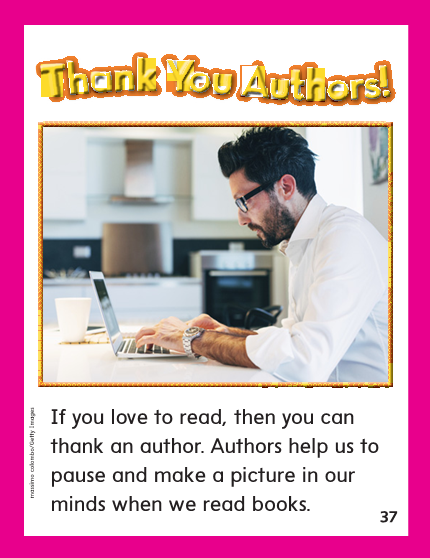 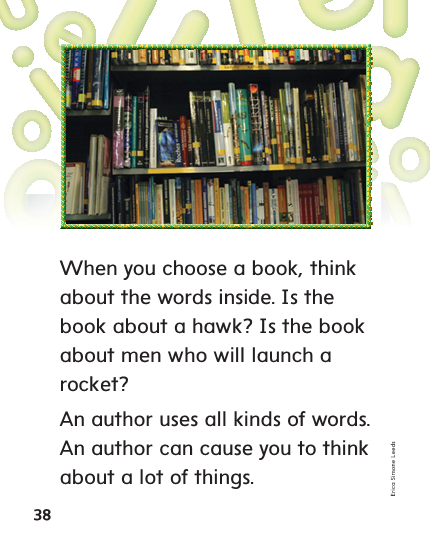 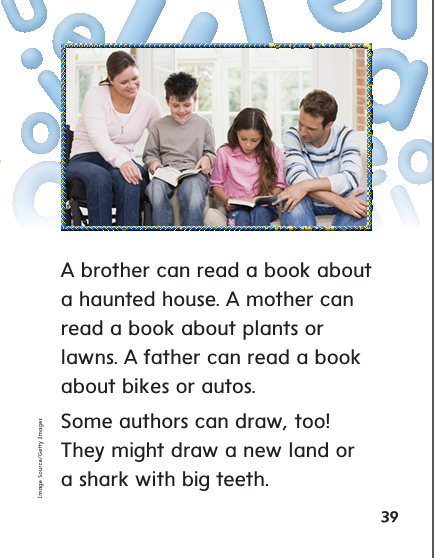 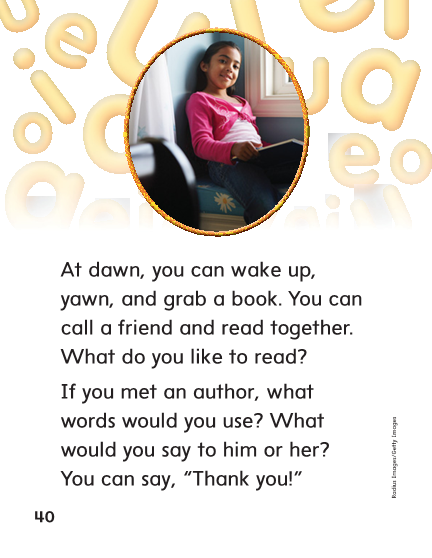 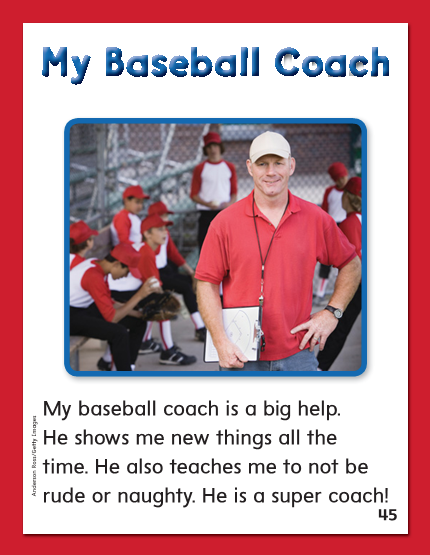 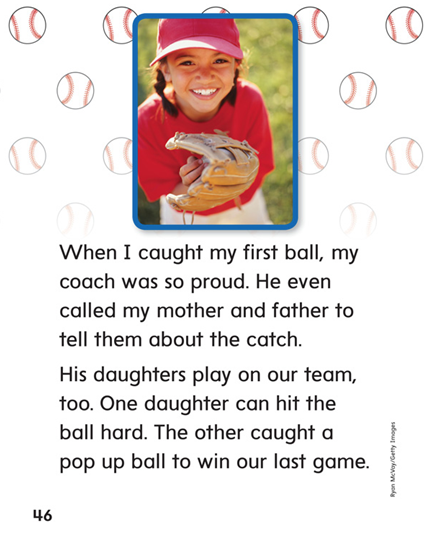 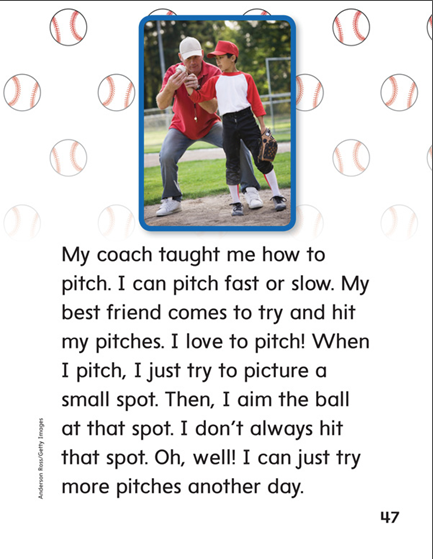 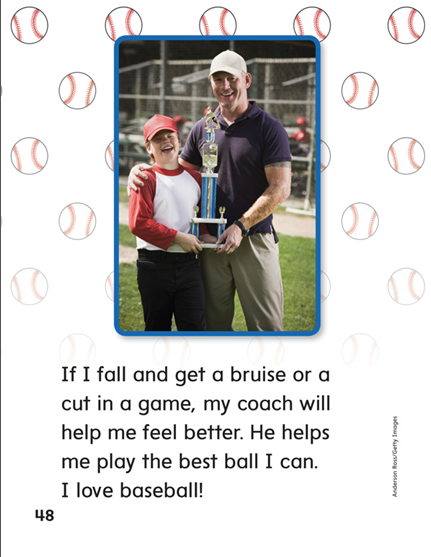 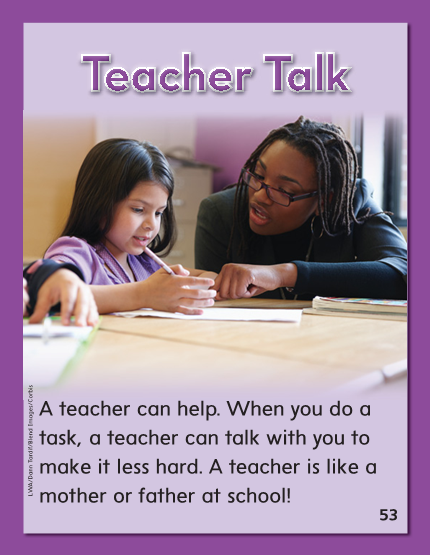 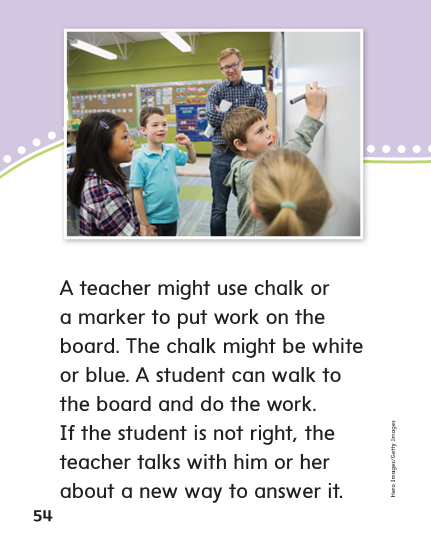 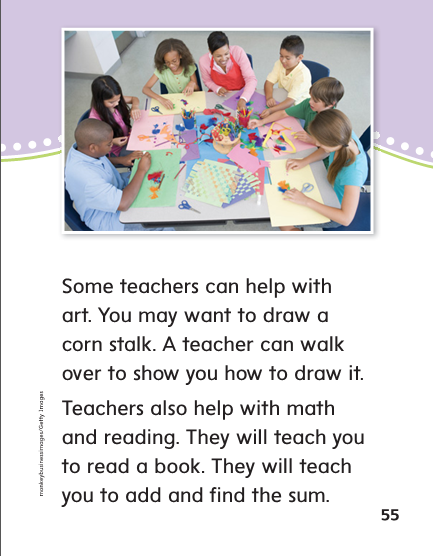 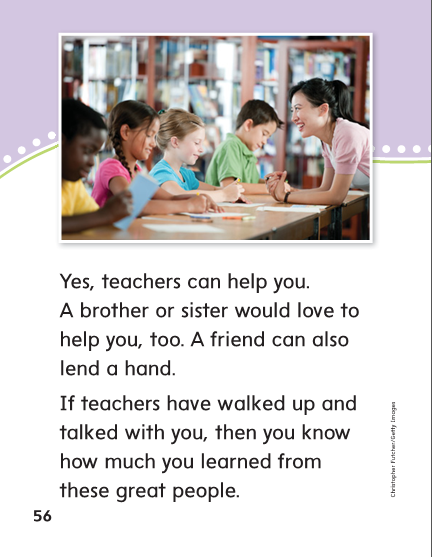 High Frequency
Words
Read, Spell, Write
brother
This is a picture of Tom’s brother Tim.
Read, Spell, Write
father
Jake’s father and mother coach 
his baseball team.
Read, Spell, Write
friend
My friend and I love to play baseball.
Read, Spell, Write
love
My friend and I love to play baseball.
Read, Spell, Write
mother
Jake’s father and mother coach 
his baseball team.
Read, Spell, Write
picture
This is a picture of Tom’s brother Tim.
Grammar
 Possessive Pronouns
Possessive Pronouns show who or what has or owns something.
Have pairs of children use each word in a sentence.
my				its					yours
	your			our				his
	his				their			hers
	her				mine		ours
Week 2 – Day 5
Phonemic Awareness
Phoneme Segmentation:
I am going to say a word. I want you to say each sound in the word.
	
paw		fault			small			clause			taught
Phoneme Substitution:

I am going to say a word. Then I’ll tell you to change a sound to make a new word.

Continue with:

	fawn/ yawn			raw/jaw			ball/mall
Blend and Build Words with Long i: i, y, igh, ie
Read and say these words:
hawk
walk
launch
small
daughter
Blend and Build with /aw/
y
aw
n
What is the new word we made?
Let’s blend all the sounds and read the word.
Change the y to d.
Blend and Build with /aw/
d
aw
n
What is the new word we made?
Let’s blend all the sounds and read the word.
Change the d to dr.
Blend and Build with /aw/
dr
aw
n
What is the new word we made?
Let’s blend all the sounds and read the word.
Remove the n.
Blend and Build with /aw/
dr
aw
What is the new word we made?
Let’s blend all the sounds and read the word.
Change the dr to r.
Blend and Build with /aw/
r
aw
What is the new word we made?
Let’s blend all the sounds and read the word.
Change the r to s.
Blend and Build with /aw/
s
aw
What is the new word we made?
Let’s blend all the sounds and read the word.
Add ce to the end of the word..
Blend and Build with /aw/
s
au
ce
What is the new word we made?
Let’s blend all the sounds and read the word.
Change the ce to lt.
Blend and Build with /aw/
s
a
lt
What is the new word we made?
Let’s blend all the sounds and read the word.
Change the s to h.
Blend and Build with /aw/
h
a
lt
What is the new word we made?
Let’s blend all the sounds and read the word.
Change the lt to ll.
Blend and Build with /aw/
h
a
ll
What is the new word we made?
Let’s blend all the sounds and read the word.
Change the h to w.
Blend and Build with /aw/
w
a
ll
What is the new word we made?
Let’s blend all the sounds and read the word.
Change the w to m.
Blend and Build with /aw/
m
a
ll
What is the new word we made?
Let’s blend all the sounds and read the word.
Change the w to m.
Word Automaticity
call
sauce
talk
yawn
haul
ball
bald
caught
also
haunt
drawing
awful
because
oatmeal
daughter
August
auto
always
hallway
sleepless
join
June
shoot
shout
untrue
Structural Analysis
Vowel Team Syllables
Have children explain why a vowel team stays in the same syllable in a longer, multisyllabic word. Then have children practice reading two syllable words with vowel team syllables.
awful
laundry
because
drawing
August
High Frequency
Words
Read, Spell, Write
brother
This is a picture of Tom’s brother Tim.
Read, Spell, Write
father
Jake’s father and mother coach 
his baseball team.
Read, Spell, Write
friend
My friend and I love to play baseball.
Read, Spell, Write
love
My friend and I love to play baseball.
Read, Spell, Write
mother
Jake’s father and mother coach 
his baseball team.
Read, Spell, Write
picture
This is a picture of Tom’s brother Tim.
Grammar
 Possessive Pronouns
Have children describe when possessive pronouns are used.
Have children identify the possessive pronouns in the following sentences:
I went fishing with my mom and dad. Mom put her fish in a bucket. I caught a fish that is bigger than hers. Dad caught a fish that is bigger than mine. His is bigger than both of ours!
Grammar
 Possessive Pronouns
What do pronouns take the place of?
What do possessive pronouns show?
Have children work in pairs to write sentences using:

your 		its 		our 		their 		mine